RHIC Status
Haixin Huang
Time Meeting
02/1/2011
Chronicle History of Last Week
Jan. 26 Ring access for six hours to fix jet and many other jobs. Difficulty to provide 28X28 store overnight.
Jan. 27 Rotator ramp development. All polarimeters are functioning. Difficulty to provide 56X56 store overnight.
Jan. 28 9MHz cavity development. Rebucketed with 28MHz. Difficulty to provide 56X56 store overnight.
Jan. 29 Provide 56X56 store overnight. Working on clean up the ramp and chromaticity feedback development.
Jan. 30 Provide 56X56 store overnight. 28x28 ramp with rotator ramp was a success.
Jan. 31 Provide 28X28 store overnight but ended due to P/S problem. Low polarization at store is understood. The ramp with gamma_tr quads on at a later time was a success, the tune glitch is largely gone. Pseudo-rotator ramp was commissioned.
2
Haixin Huang
Status as of 2/4/2011
76x76 with 0.9*10^11 ramp and collision.
Polarization between 40-50% at store.
Rotator ramp was tested with 28 bunches.
9MHz Cavity is ready for more bunches and intensity. Rebucketing with 28MHz is demonstrated.
Jet intensity recovered to normal level. Ready to take data.
We moved the gamma_tr quads off time to store. Cleaner ramp. 
Issues:
In every store, the IR steering is needed to generate collisions.
Orbit feedback still sometimes causes large orbit excursion and beam dump.
Many corrector P/S failures recently.
3
Haixin Huang
Later Tune Swing Moved Earlier (One Stone)
4
Haixin Huang
Polarization-Intensity Scan at Injection
Not enough statistics yet.
5
Haixin Huang
Examples of Transmission Efficiency  in Blue
6
Haixin Huang
RHIC Polarization Transmission to 250GeV
Two new points compared to the tune scan from run9
94% in yellow and 85% in blue
70% in yellow and 65% in blue
From online polarization  measurements
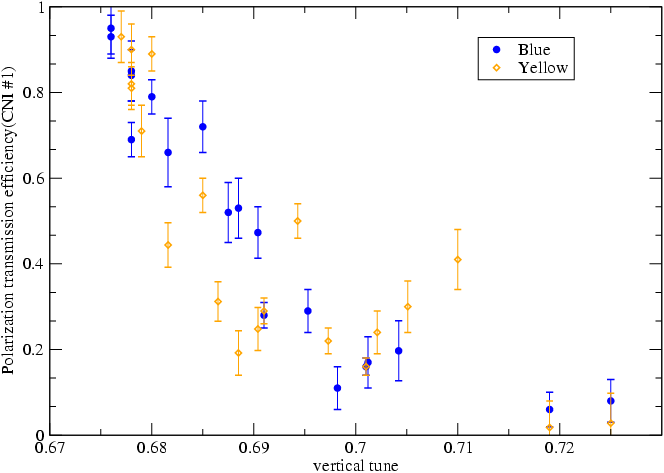 11/16 resonance
7/10 resonance
3/4 resonance
New Working pt 0.675
Working pt for 250GeV run
7
When IPM Behaved (Not Always)
8
Haixin Huang
Polarization profile in RHIC?
15049 store
Blue fixed target: 43.8+-1.5%
Blue by sweep: 41.9+-1.6
Yellow fixed target: 42.4+-2.1
Yellow by sweep: 40.1+-2.1

15052 injection
Blue fixed target: 52.7+-1.3
Blue by sweep: 51.4+-1.7
Yellow fixed target: 52.1+-1.2
Yellow by sweep: 48.2+-1.5
9
Haixin Huang
Plan for Today and Weekend
9MHz work during the DAY shift
Continue increasing # of bunches development for EVE shift. Goal is 109x109 
Overnight store.
MD in Sat DAY+EVE and Sunday DAY:
orbit feedback, test new algorithm which decouples orbit correction and sum of all orbit correctors’ strength.
Check to see whether this new technique can also minimize scallops of orbit rms errors during the ramp
Store activities: 
Stabilize collimation setup
periodic orbit correction set up 
Develop the procedure of engaging collision for Andy after collision at IP6 and IP8 are established
increasing # of bunches if 109x109 hasn’t achieved yet
10
Haixin Huang
Overall Schedule
Cool-Down Mode : one week (01/03-01/09)
Injection setup (6 days: first 4 days are blue only)  (01/10-01/15).
Ramp development (6 days)  (01/16-01/21)
Commissioning 9MHz at injection and on the ramp (5 days)   (01/19-01/23)
Store development (6 days)   (01/22-01/27)
Ramp development with intense beam (7 days)  (01/28-02/03).
11
Haixin Huang